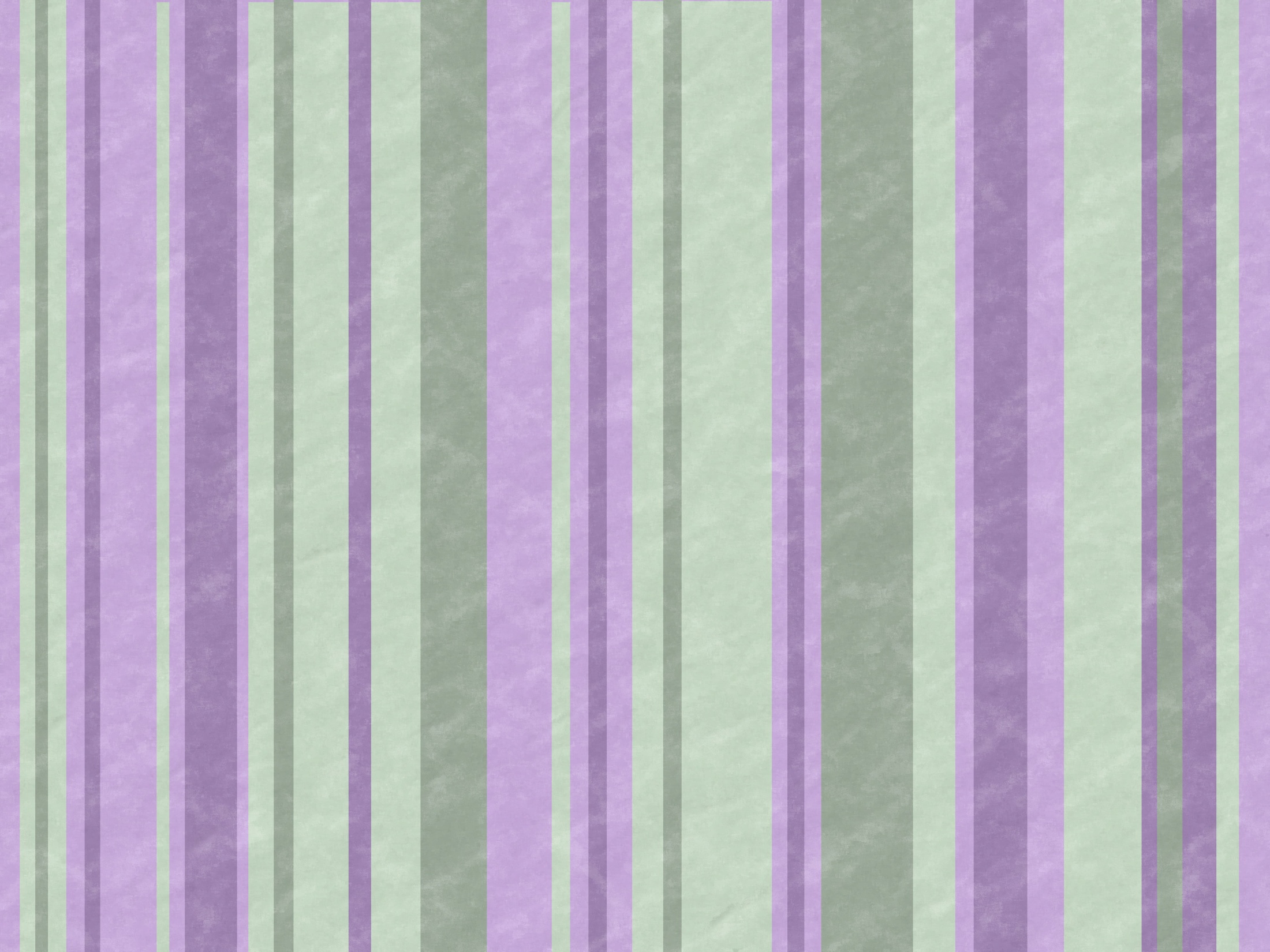 ESTUDO  METÓDICO
  O  EVANGELHO  SEGUNDO  O  ESPIRITISMO
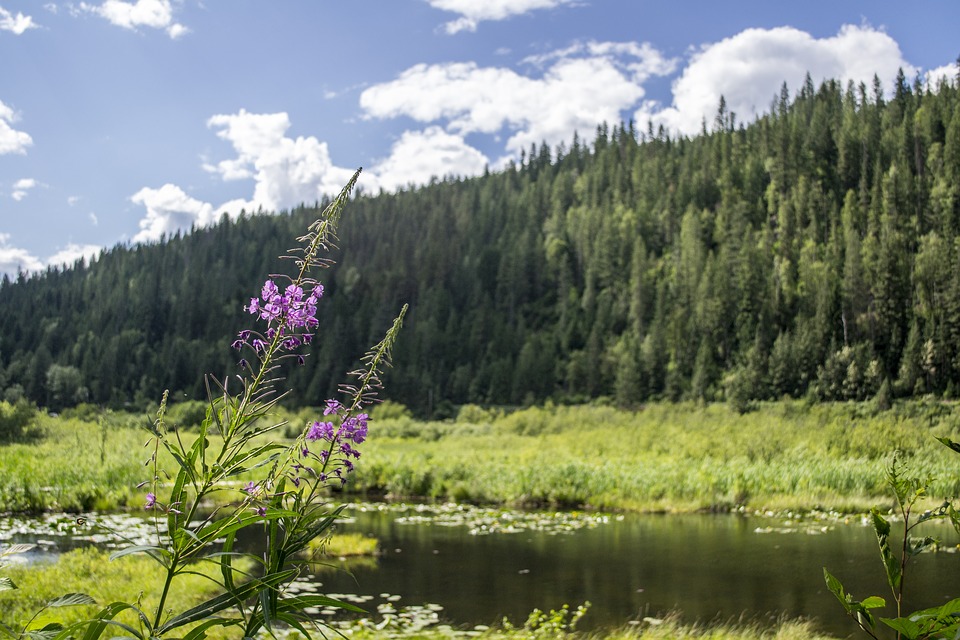 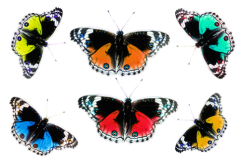 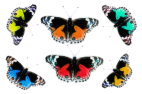 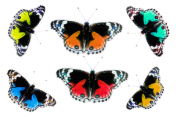 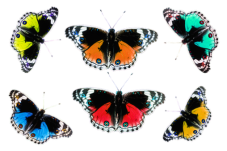 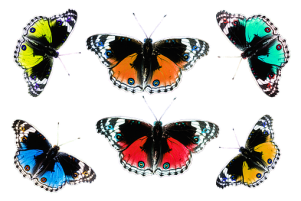 CAPÍTULO  25
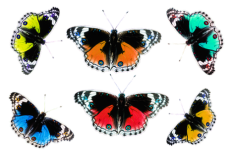 4 -  NÃO  VOS  INQUIETEIS
PELA  POSSE  DO  OURO
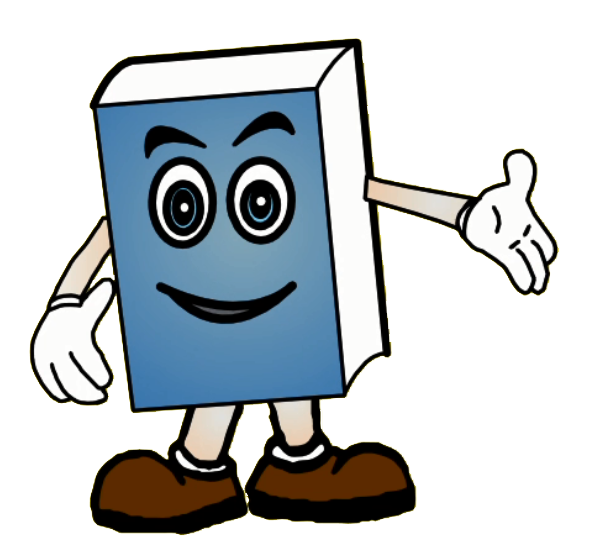 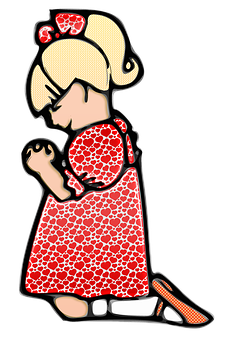 BUSCAI  E  ACHAREIS
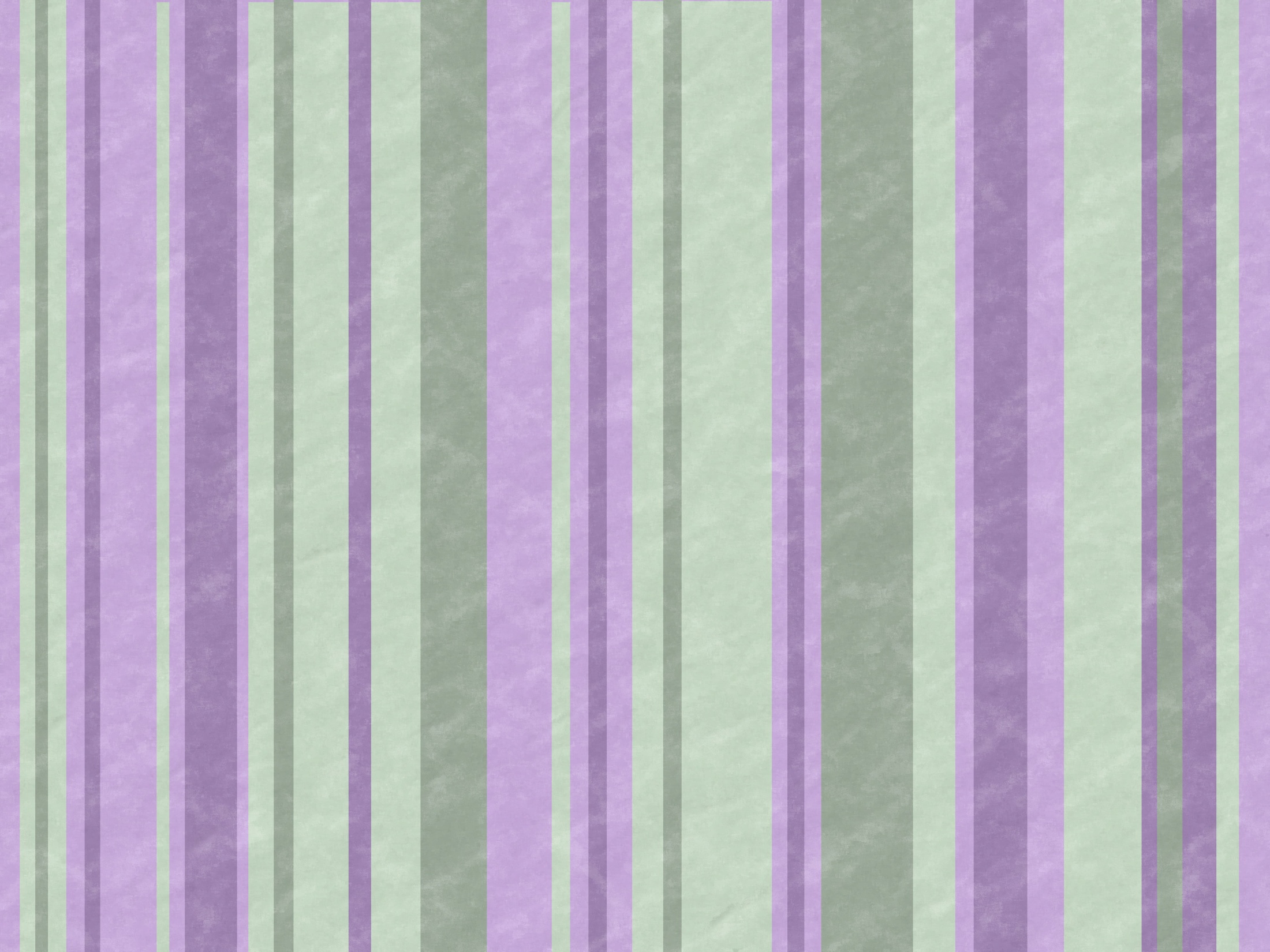 ADVERTÊNCIA  DE  JESUS  AOS  APÓSTOLOS
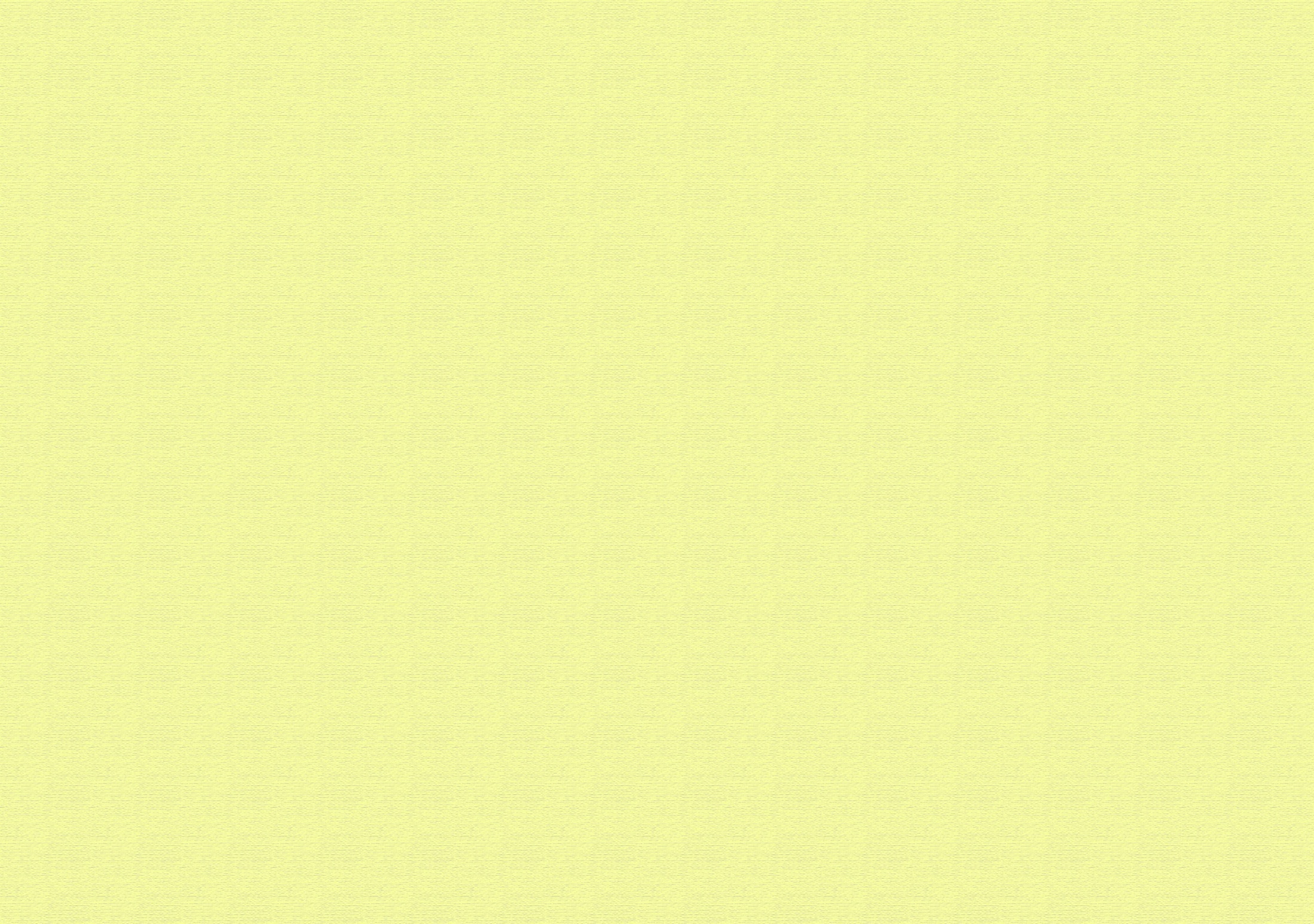 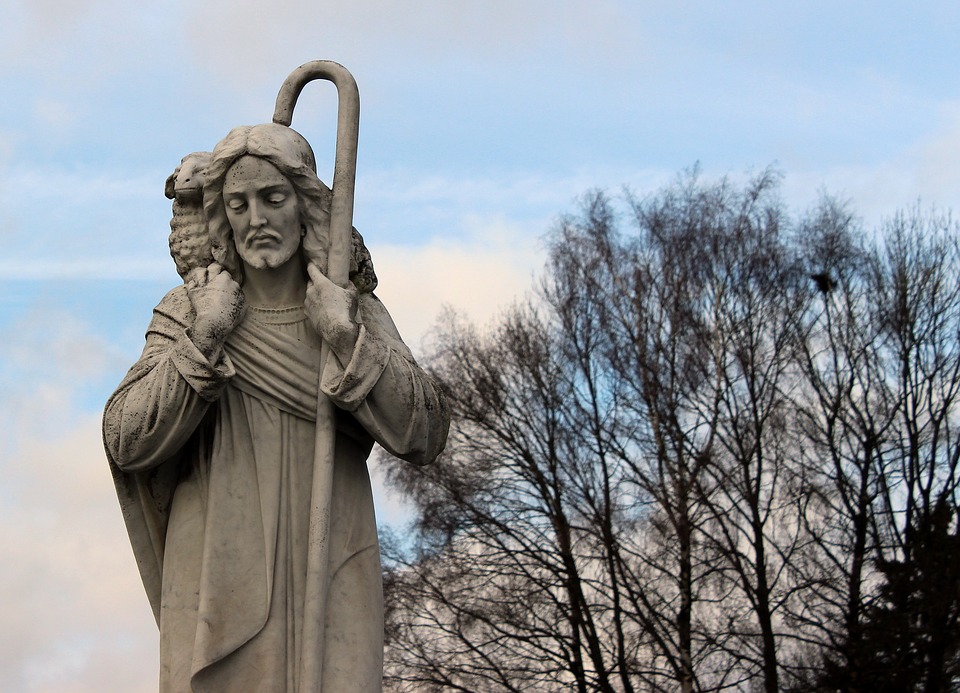 QUANDO  ALGUÉM  NÃO  VOS  QUEIRA  HOSPEDAR,
NEM  ESCUTAR,  SACUDI,  AO  SAIRDES  DESSA  CASA  OU  CIDADE,  A  POEIRA  DOS  VOSSOS  PÉS (...)
AO  ENTRARDES  EM  QUALQUER  CIDADE
   OU  ALDEIA,  PROCURAI  SABER  QUEM  É  
DIGNO  DE  VOS  HOSPEDAR (...)
NÃO  VOS  INQUIETEIS  POR  POSSUIR  OURO,  OU  PRATA,  OU  QUALQUER  OUTRA  MOEDA  EM  VOSSOS  BOLSOS.
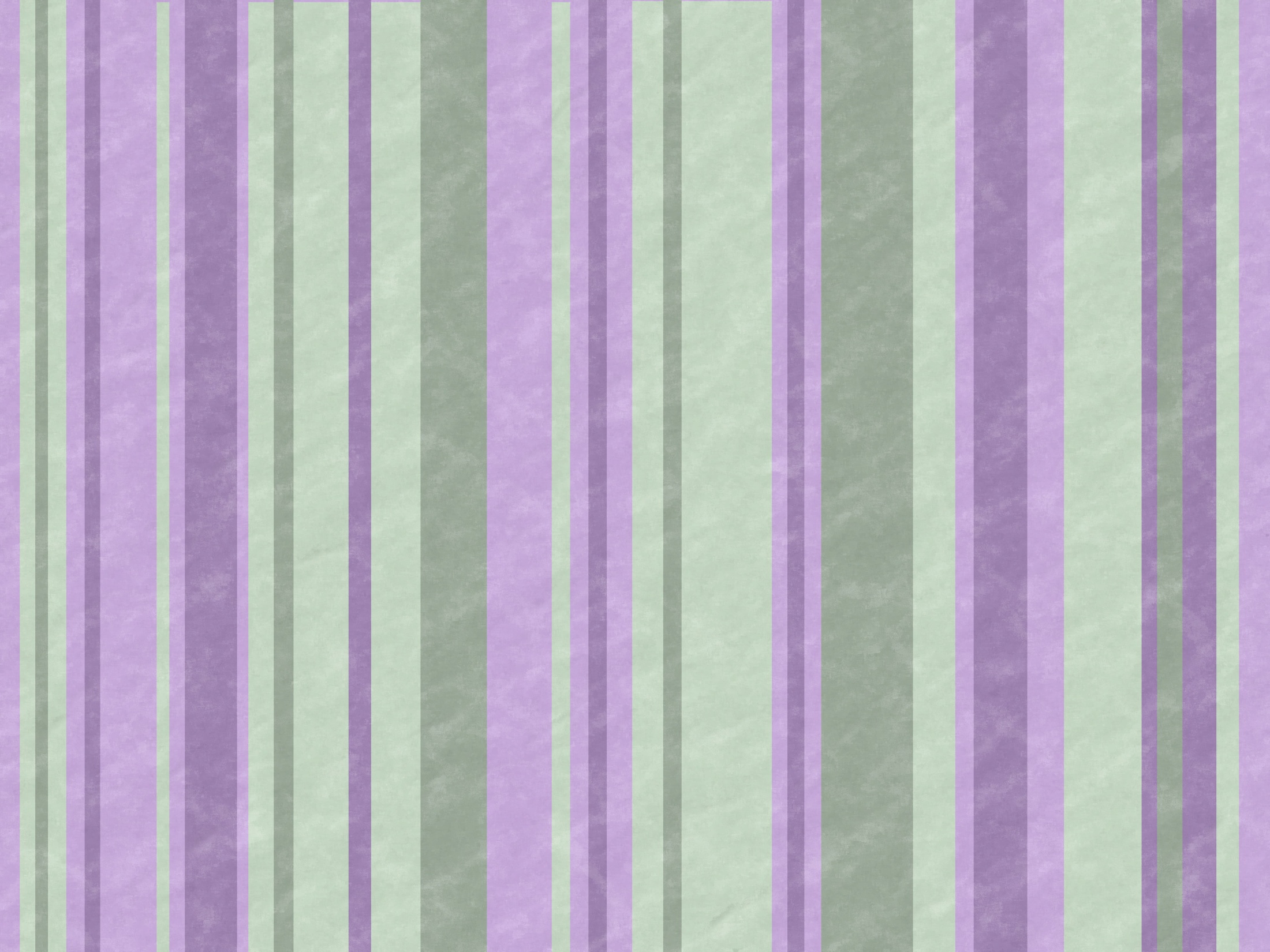 O  SENTIDO  MORAL
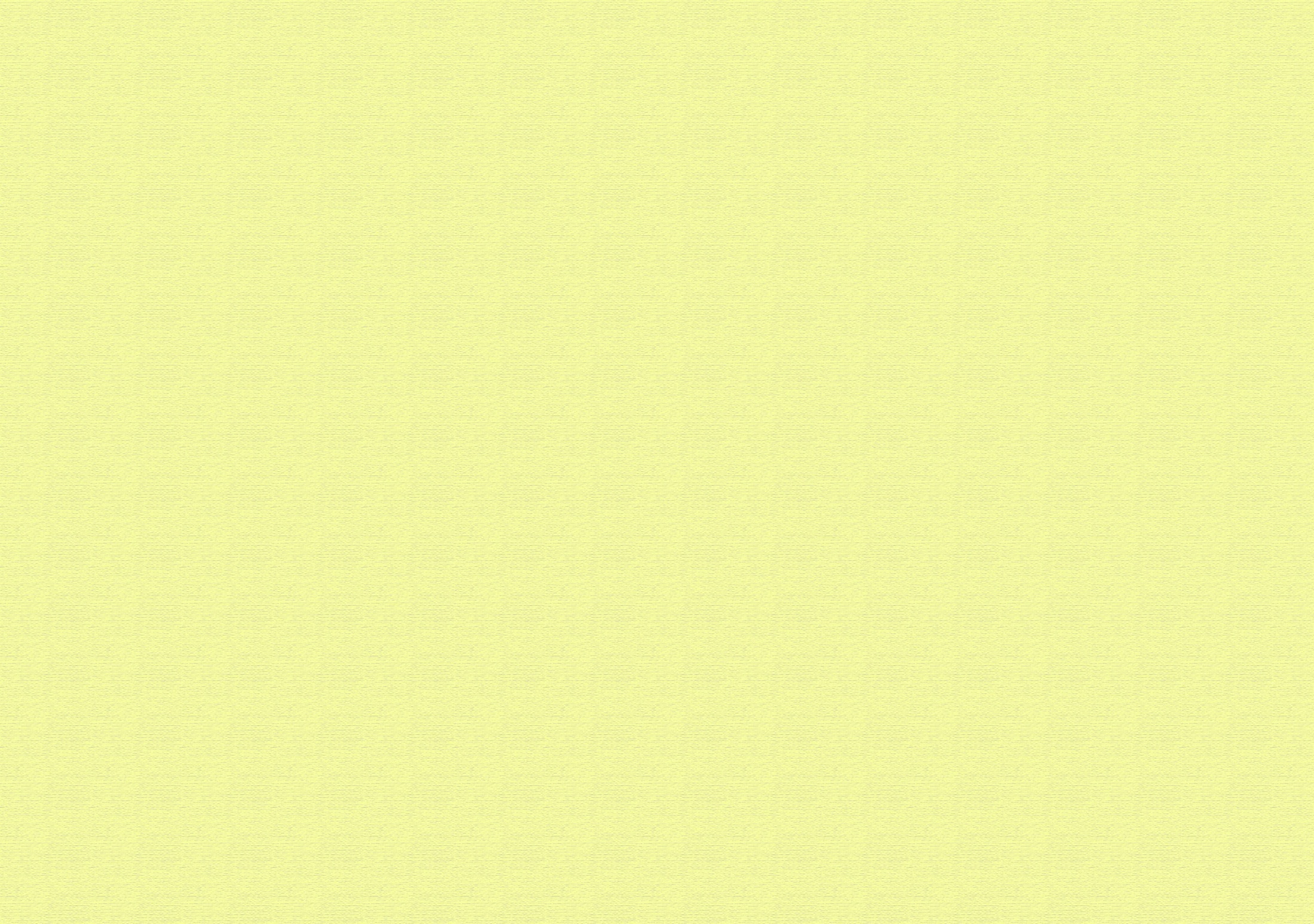 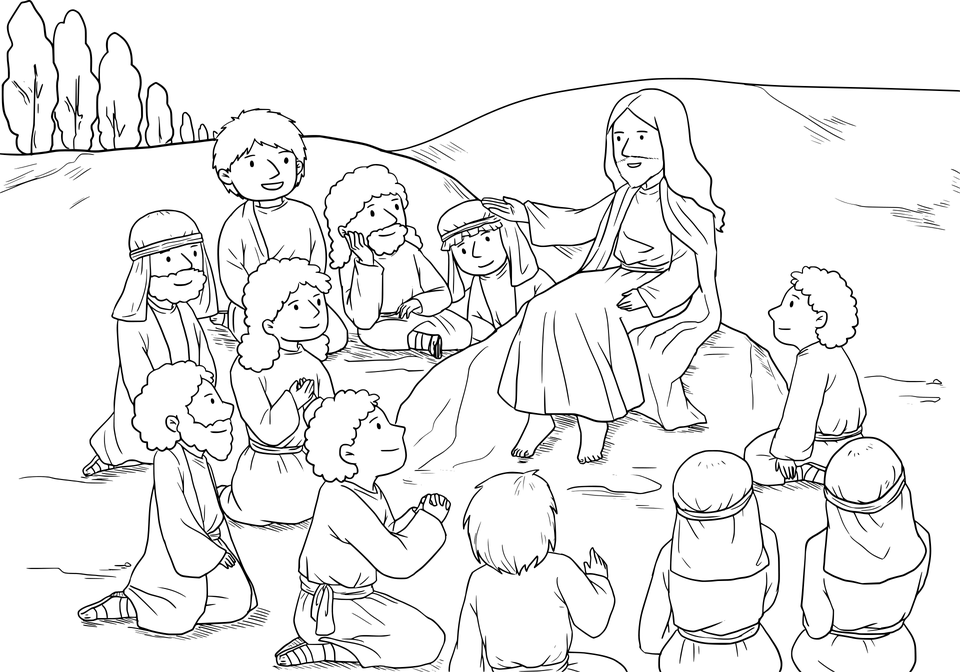 TRABALHANDO  INCESSANTEMENTE  E  
CUMPRINDO  OS  SEUS  DEVERES.
ENSINAVA  JESUS  AOS  SEUS  DISCÍPULOS  QUE  CONFIASSEM  NA  PROVIDÊNCIA  DIVINA,
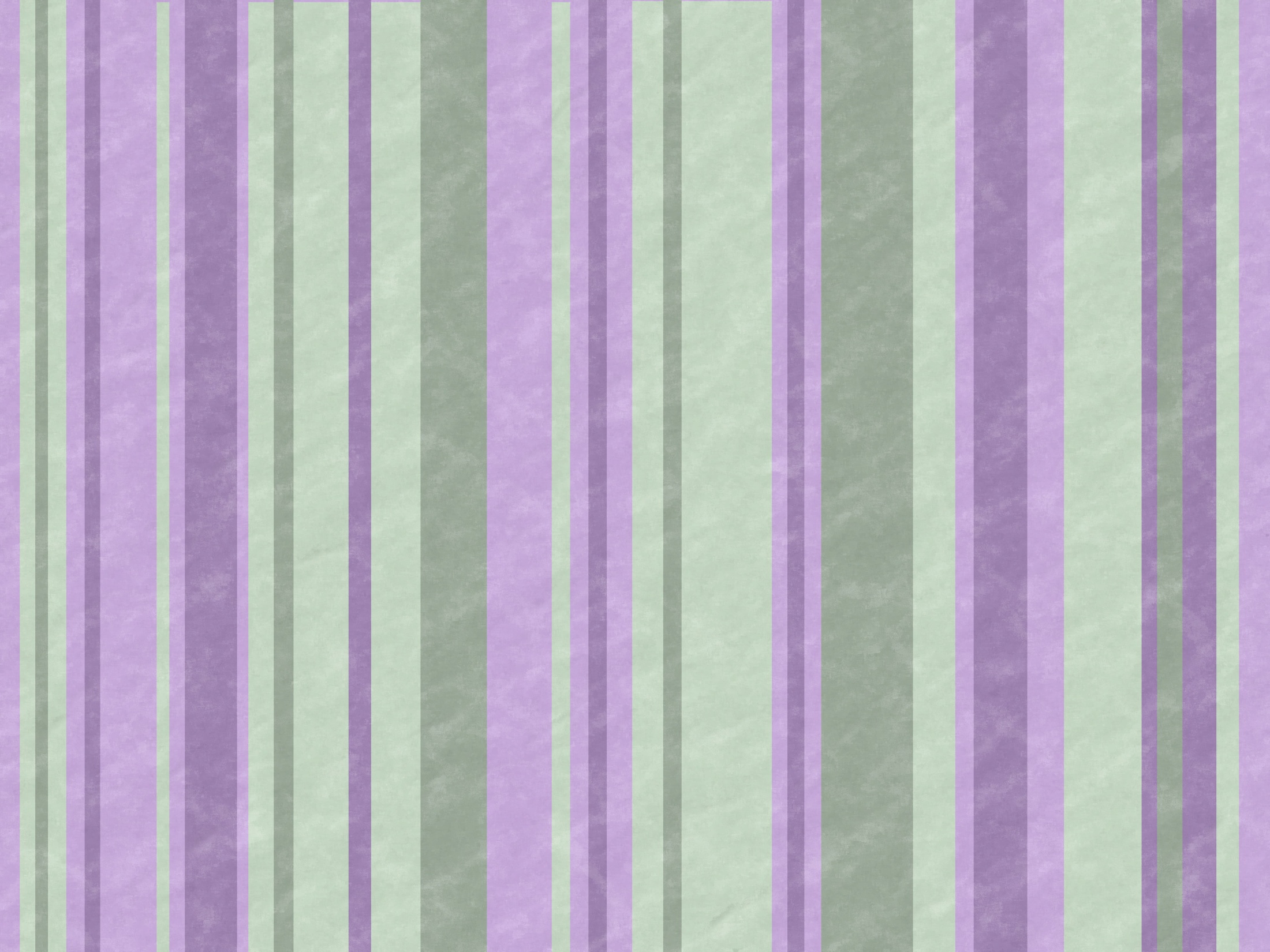 O  QUE  SIGNIFICA
SACUDIR  O  PÓ  DOS  PÉS ?
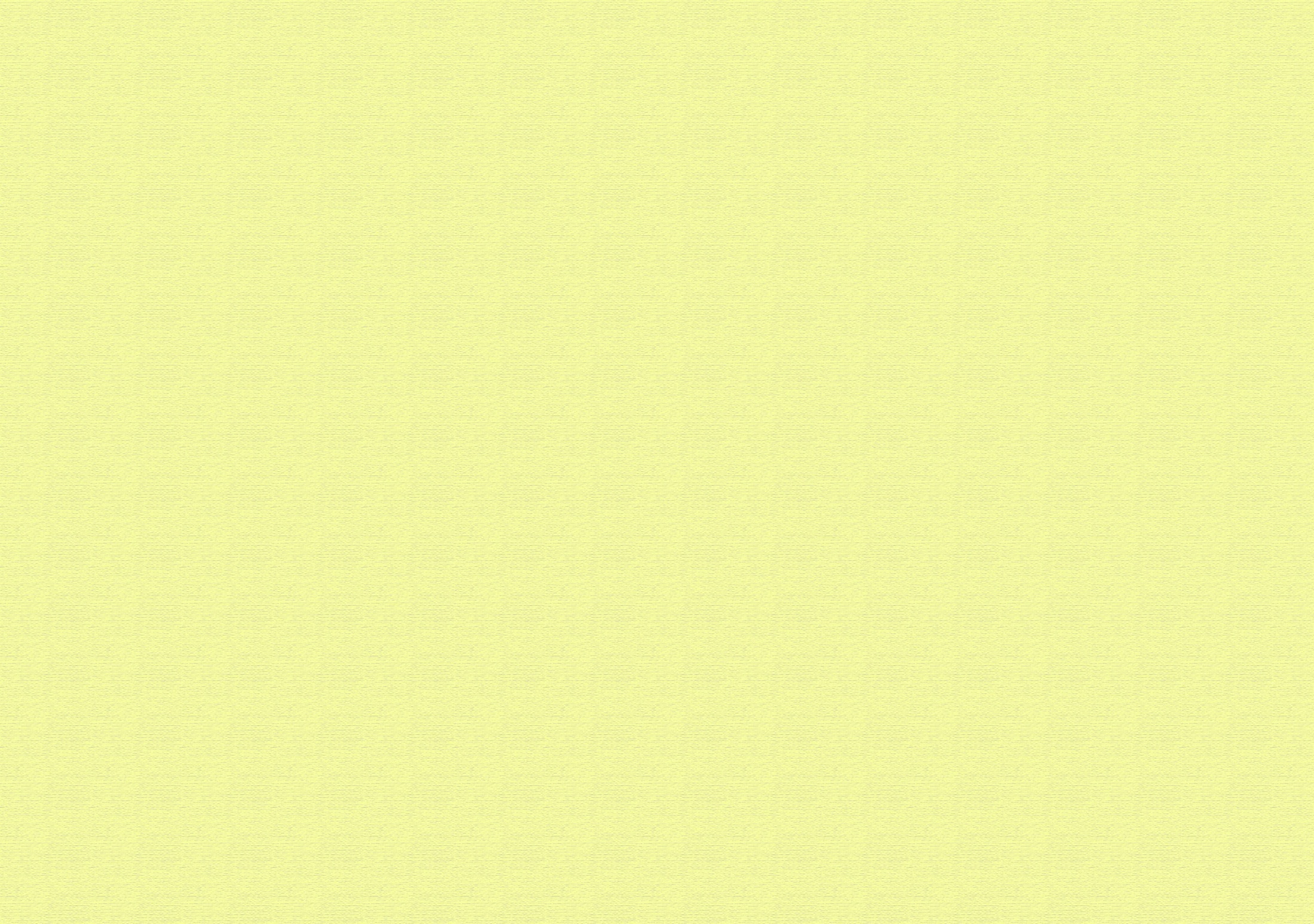 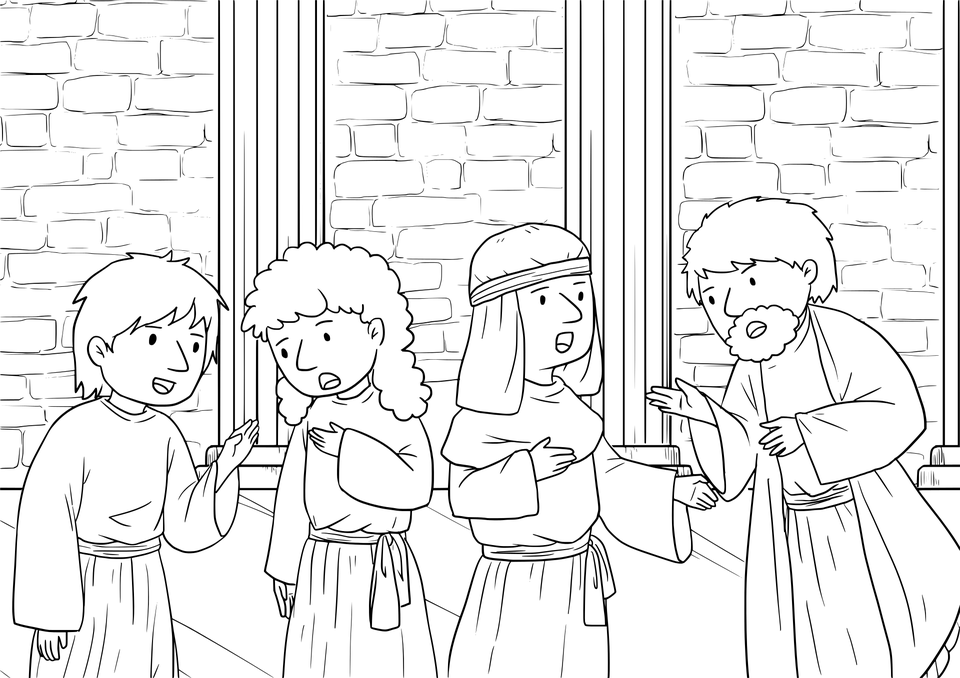 QUE  OS  DISCÍPULOS  NÃO  DEVERIAM  GUARDAR
QUALQUER  MÁGOA  OU  RANCOR  QUANTO  AOS  QUE  NÃO  OS  QUISESSEM  RECEBER  OU  OUVIR.
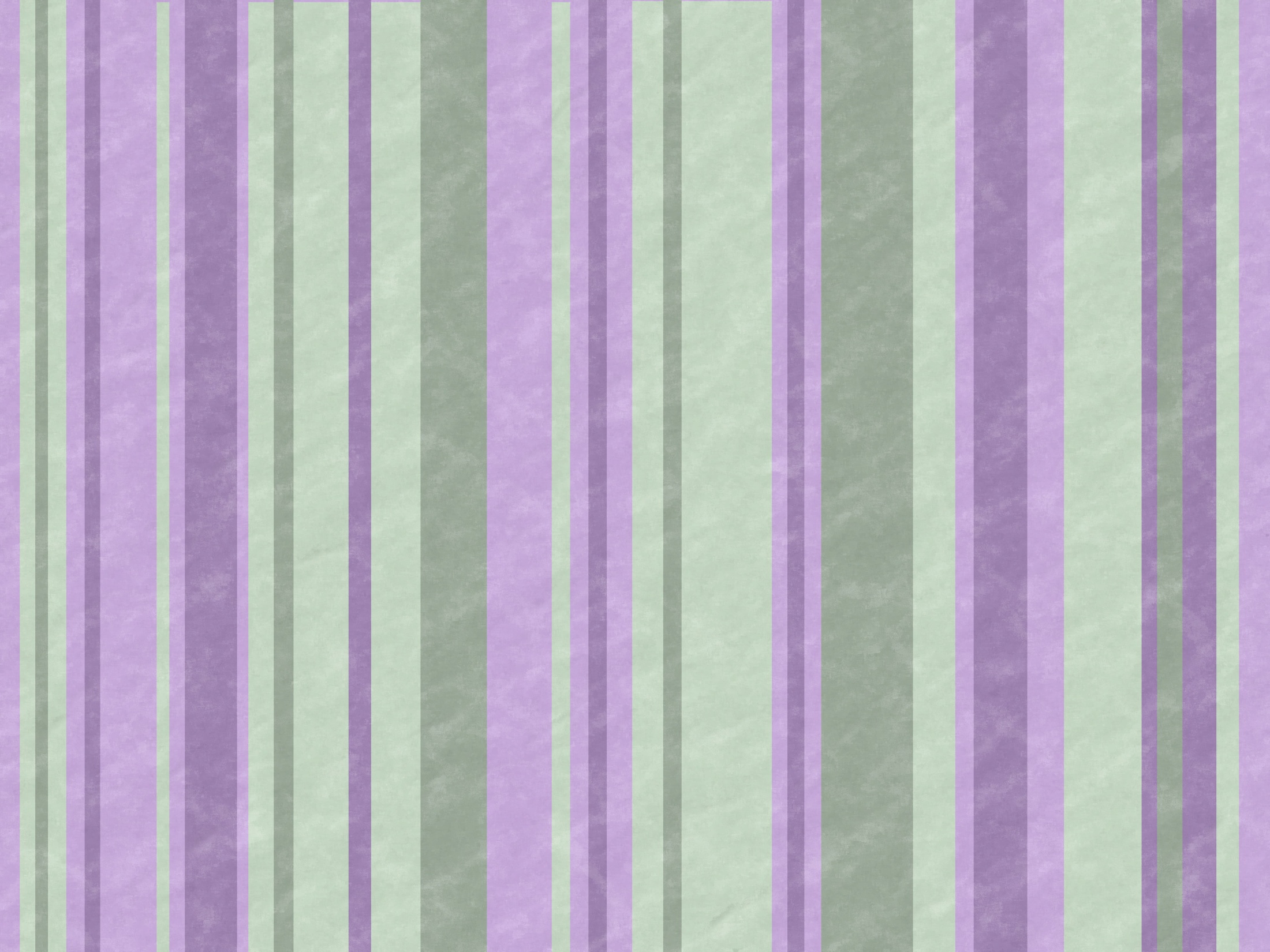 CONCLUSÃO
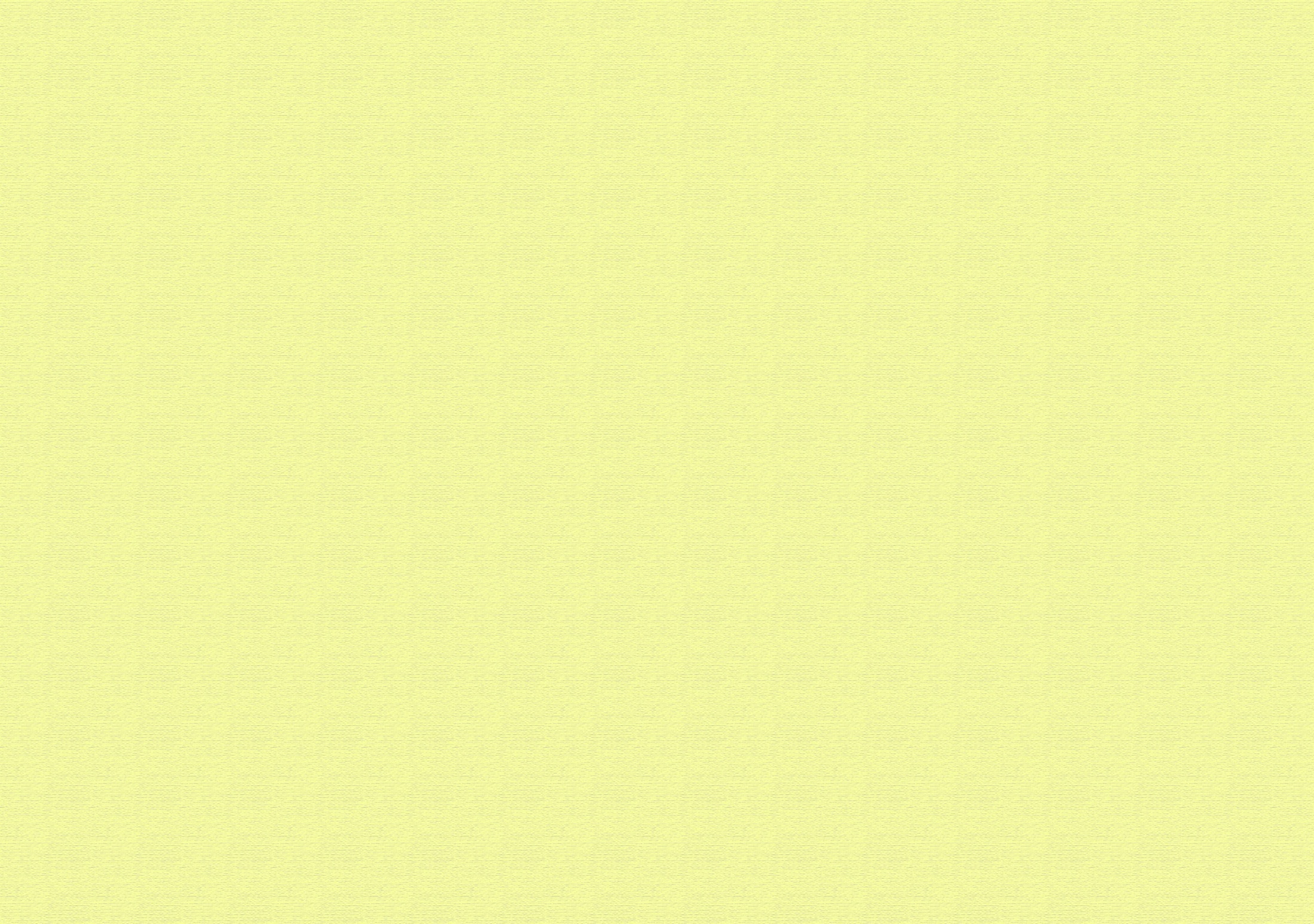 O  ESPIRITISMO  DIZ  AOS  SEUS  ADEPTOS:
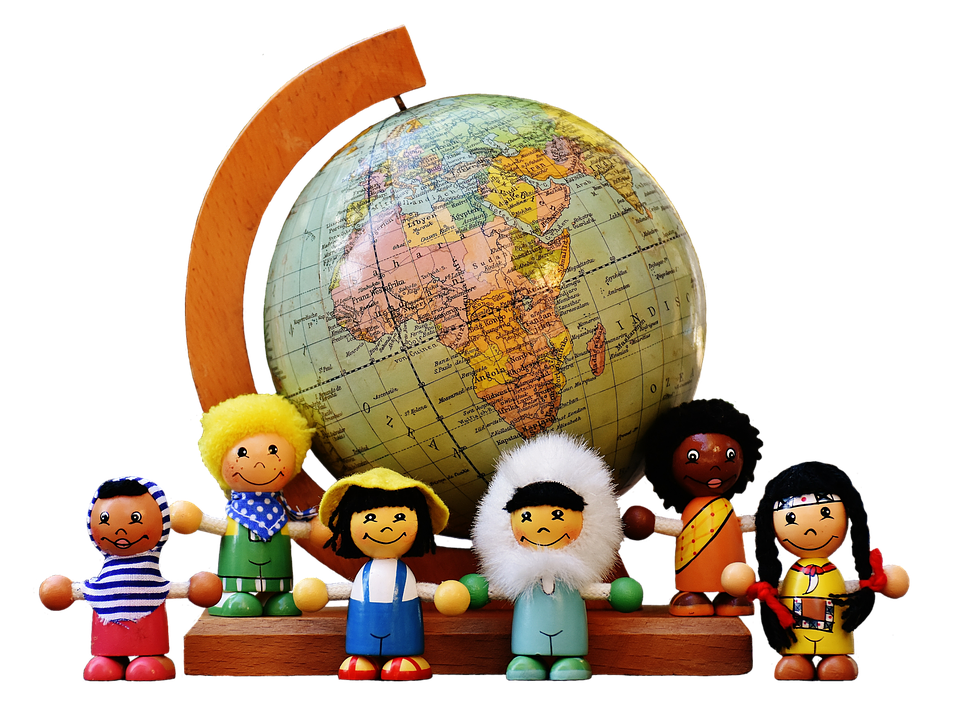 NÃO  FORCEIS  A  NINGUÉM  PARA  QUE  DEIXE
SUA  CRENÇA,  A  FIM  DE  ADOTAR  A  VOSSA;
NÃO  AMALDIÇOEIS  OS  QUE  NÃO  
PENSEM  COMO  VÓS;
ACOLHEI  OS  QUE  VENHAM  TER  CONVOSCO
E  DEIXAI  TRANQUILOS  OS  QUE  VOS  REPELEM.
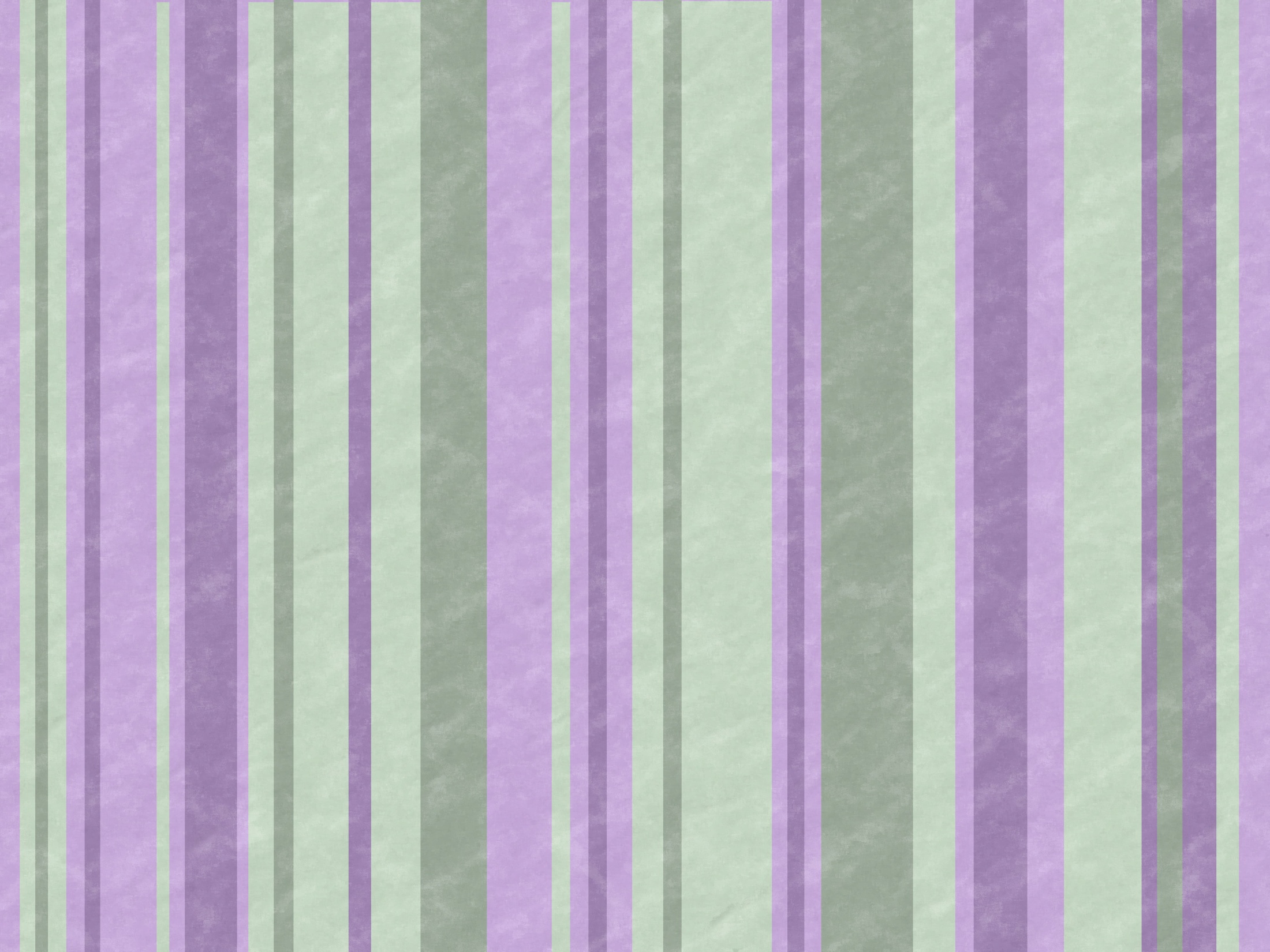 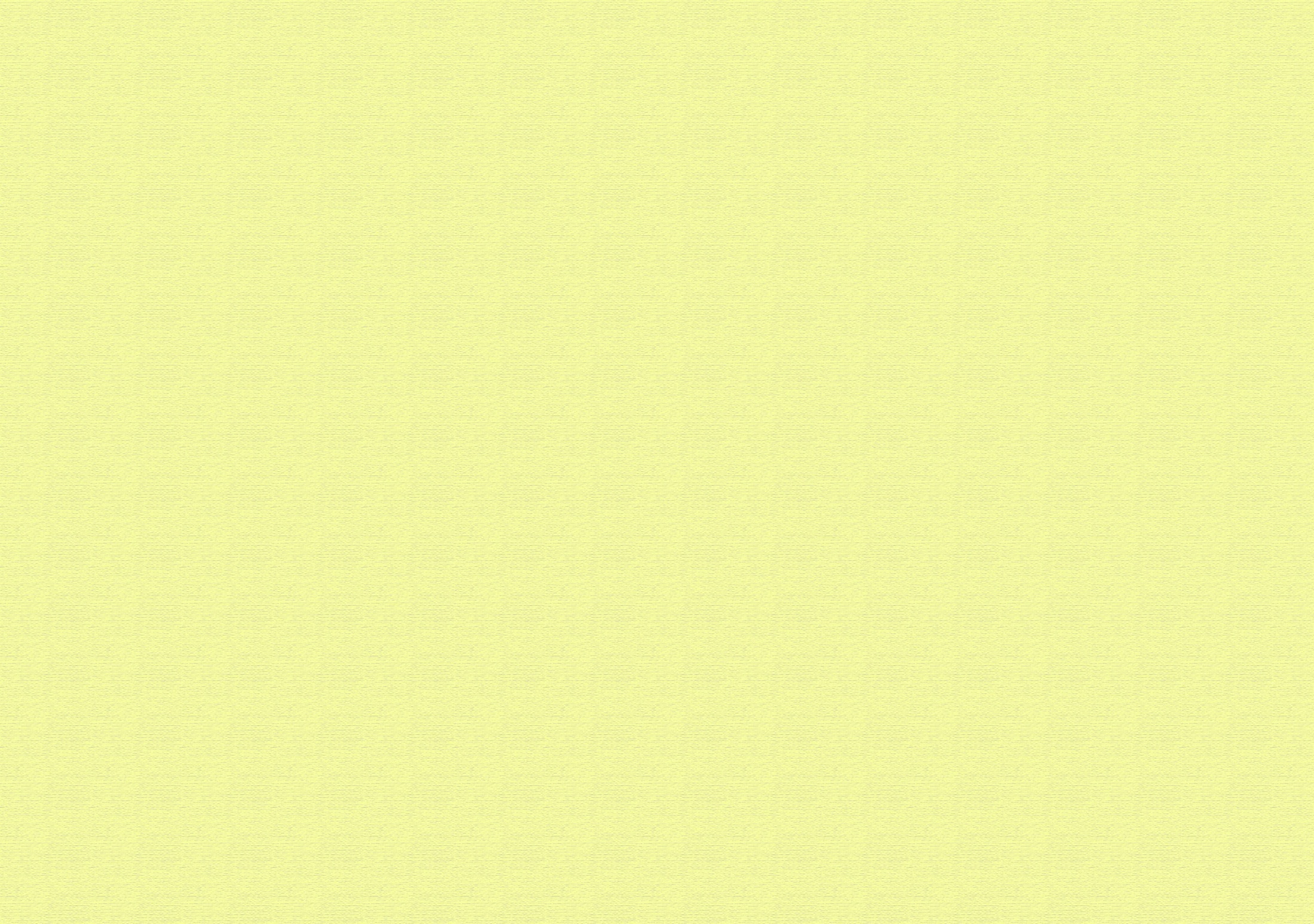 PARA  A  GENTE  PENSAR...
Complete  a cruzadinha com virtudes  e   aparecerá  onde  está
               Guardado o seu mais Precioso Tesouro :
C
P  A
I  Ê  N  C  I  A
O
A  M
R
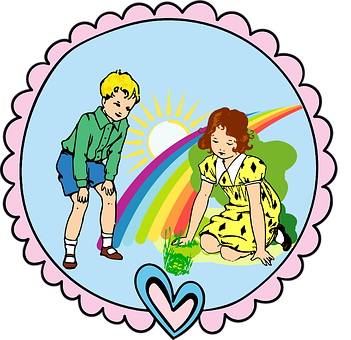 C  O
R
A  G  E  M
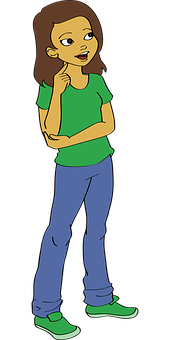 D  E
A
H  U  M  I  L  D
Ç
Ã  O
B  E  N
O
P  E  R  D
Ã
N  D  A  D  E
O
B